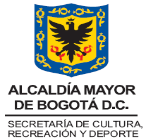 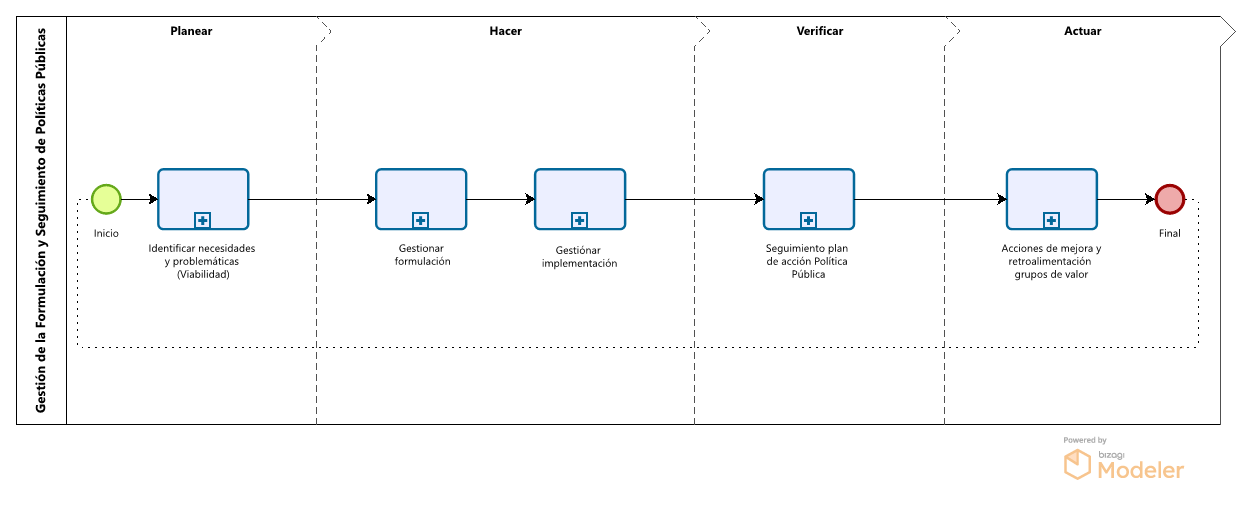 GMC-MN-01-FR-01–v2-09/05/2023
GESTIÓN DE LA FORMULACIÓN Y SEGUIMIENTO DE POLÍTICAS PÚBLICAS
GESTIÓN DE LA FORMULACIÓN Y SEGUIMIENTO DE POLÍTICAS PÚBLICAS
CONTROL DE CAMBIO
RESPONSABLES DE ELABORACIÓN, REVISIÓN Y APROBACIÓN